Если не знаешь куда плыть,никакой ветер не будет попутнымСенека
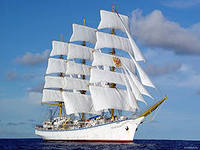 Традиционные технологии – технологии построенные на объяснительно-иллюстративном способе обучения.
 При использовании данной технологии учитель основное внимание в своей работе отводит трансляции готового учебного содержания.
Технология обучения – системный метод планирования, применения и оценивания всего процесса обучения и усвоения знаний путем учета человеческих и технических ресурсов и взаимодействия между ними для достижения более эффективной формы образования.
Общепедагогическая технология
Частнопредметная педагогическая технология.
 Локальная технология
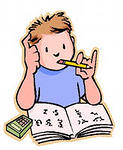 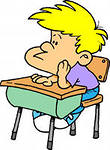 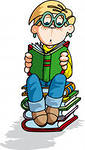 Общепедагогические технологииПедагогика сотрудничества; Игровые технологии;Проблемное обучение; Технологии уровневой дифференциации; Культуровоспитывающая технология дифференцированного обучения по интересам детей; Технология индивидуализации обучения (Инге Унт, А.С.Границкая, В.Д.Шадриков);Коллективный способ обучения КСО (А.Г.Ривин, В.К.Дьяченко); Групповые технологии; Компьютерные (новые информационные) технологии обучения.
Частнопредметные педагогические технологии:Технология раннего и интенсивного обучения грамоте (Н.А.Зайцев);Технология совершенствования общеучебных умений в начальной школе (В.Н.Зайцев); Технология обучения математике на основе решения задач (Р.Г.Хазанкин); Педагогическая технология на основе системы эффективных уроков (А.А.Окунев); Система поэтапного обучения физике (Н.Н.Палтышев) .
Технологии развивающего обучения. Общие основы технологий развивающего обучения. Система развивающего обучения Л.В.Занкова. Технология развивающего обучения Д.Б.Эльконина-В.В.Давыдова. Системы развивающего обучения с направленностью на развитие творческих качеств личности (И.П.Волков, Г.С.Альтшуллер, И.П.Иванов). Личностно-ориентированное развивающее обучение (И.С.Якиманская). Технология саморазвивающего обучения (Г.К.Селевко) 
Педагогические технологии авторских школ. Школа адаптирующей педагогики (Е.А.Ямбург, Б.А.Бройде). Модель «Русская школа». Технология авторской Школы самоопределения (А.Н.Тубельский). Школа-парк (М.А.Балабан). Агрошкола А.А.Католикова. Школа Завтрашнего Дня (Д.Ховард).
Что значит «деятельность»?
Во – первых, деятельность – это всегда целеустремлённая система, которая направлена на результат.
Во – вторых, результат может быть достигнут только в том случае, если есть обратная связь (коррекция, обратная ориентация).
В – третьих, в деятельности надо учитывать психолого- возрастные и индивидуальные особенности развития личности ребёнка и присущие этим особенностям формы деятельности
Деятельностный подход
- это организация учебного процесса, в котором главное место отводится активной и разносторонней, в максимальной познавательной деятельности школьника
Сравнительная характеристика традиционной технологии и деятельностного метода обучения
Основные качества современных педагогических технологий
Системность                   научность
Комплексность              управляемость
Целостность
Диагностичность
Концептуальность            прогнозируемость
Процессуальность      эффективность
Развивающий характер   оптимальность
Структурированность   воспроизводимость
вариативность
Современные технологии

Метод проектов 
ИКТ
Портфолио
Исследовательская 
деятельность                                 «Дебаты»
Развивающее
обучение 
????
«Дебаты» - это  интеллектуальная игра,  в которой две команды  (утверждающая  и отрицающая), обсуждая  заданную тему, сформулированную в виде  утверждения, выдвигают свои аргументы и контраргументы по  поводу  предложенного  тезиса, чтобы убедить членов жюри в своей правоте  и опыте риторики.  Вместе с аргументами  участники дебатов должны представить  жюри  доказательства, факты, цитаты, статистические данные, поддерживающие их позицию, которые составляют  кейс команды. Участники дебатов задают вопросы противоположной стороне  и отвечают на вопросы оппонентов; вопросы могут быть использованы для разъяснения позиции оппонентов и для  выявления ошибок  у противника.
Технология «Портфолио» – это способ фиксирования, накопления и аутентичного оценивания индивидуальных образовательных результатов ученика в определенный период его обучения. 
Портфолио позволяет учитывать результаты в разнообразных видах деятельности: учебной, творческой, социальной, коммуникативной. 
Портфолио нечто большее, чем просто папка ученических работ; это – заранее спланированная и специально организованная индивидуальная подборка материалов и документов, которая демонстрирует усилия, динамику и достижения ученика в различных областях; поэтому, конечную цель учебного портфолио многие авторы видят в доказательстве прогресса обучения по результатам учебной деятельности.
Технология «Портфолио» – это способ фиксирования, накопления и аутентичного оценивания индивидуальных образовательных результатов ученика в контрольно-оценочные средства, направленные на проверку репродуктивного уровня усвоения информации, фактологических и алгоритмических знаний и умений, включая экзамены, и может в перспективе стать реальной альтернативой традиционным формам оценивания.
Обучение и развитие
Существуют разные точки зрения на соотношение обучения и развития. В отечественной психологии утверждается теория обучения, сформулированная А.В.Выготским в начале 30-х годов, где ведущая роль была признана за обучением. Введенное им понятие “зоны ближайшего развития” раскрывает это теоретическое положение: ребенок, обучаясь с помощью взрослого, начинает выполнять то, чего он до этого не мог делать самостоятельно, т.е. психическое развитие благодаря обучению делает шаг вперед. Те возможности и способности, которыми обладает ребенок к моменту обучения – это есть, по Л.С. Выготскому, “зона актуального развития”.

Следовательно, обучение и развитие находятся в единстве, причем обучение, опережая развитие, стимулирует его, и в то же время само опирается на актуальное развитие. Поэтому обучение должно ориентироваться “на завтрашний день детского развития”.

Развивающее обучение происходит в зоне ближайшего развития.
Недостаточно только получить знания; надо найти им приложение.      Недостаточно только желать; надо делать.                                                                    И. Гёте
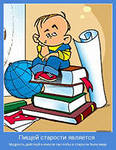 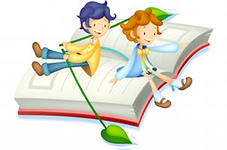